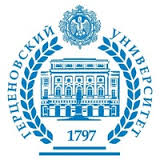 Подготовка фондов оценочных средств
«Порядок организации и осуществления образовательной деятельности по образовательным программам высшего образования - программам бакалавриата, программам специалитета, программам магистратуры»  (Приказ МОН №1367)
П.9. При осуществлении образовательной деятельности по образовательной программе организация обеспечивает:
проведение учебных занятий в различных формах по дисциплинам (модулям);
проведение практик;
проведение контроля качества освоения образовательной программы посредством текущего контроля успеваемости, промежуточной аттестации обучающихся и итоговой (государственной итоговой) аттестации обучающихся.
«Порядок организации и осуществления образовательной деятельности по образовательным программам высшего образования - программам бакалавриата, программам специалитета, программам магистратуры»  (Приказ МОН №1367)
П. 14. В образовательной программе определяются:
планируемые результаты освоения образовательной программы - компетенции обучающихся, установленные образовательным стандартом, и компетенции обучающихся, установленные организацией дополнительно к компетенциям, установленным образовательным стандартом, с учетом направленности (профиля) образовательной программы (в случае установления таких компетенций);
планируемые результаты обучения по каждой дисциплине (модулю) и практике - знания, умения, навыки и (или) опыт деятельности, характеризующие этапы формирования компетенций и обеспечивающие достижение планируемых результатов освоения образовательной программы.
Цель создания ФОС
Целью создания ФОС ОПОП является установление соответствия уровня подготовки обучающихся и выпускников требованиям ФГОС ВО по реализуемым в университете ОПОП по направлениям (специальностям) подготовки высшего образования.


ФОС  должны учитывать наполнение компетенций – результатов освоения ОПОП
ФОС по Государственной итоговой аттестации
Тестирование (проверка когнитивного компонента компетенций) – в рамках преддипломной практики;
Решение профессиональных задач (проверка деятельностного, мотивационного, личностного и социально-поведенческого компонентов компетенций) – в рамках государственного экзамена.
ФОС по промежуточной аттестации (аттестации по дисциплине)
Задания для текущего контроля (хроно-, био-, геоминимумы, вопросы к коллоквиумам, текущие тесты, темы рефератов) – в дисциплинах более 2-х кредитов;
Задания для итогового контроля (итоговые тесты, вопросы к экзамену или зачёту, темы курсовых работ, профессиональные задачи) – по решению кафедры.
Требования к тестам
Каждый тест должен содержать 30 тестовых заданий (для итогового контроля);
Тестовые задания должны быть нескольких типов (с единичным выбором, с множественным выбором, на соотнесение, на выстраивание последовательности);
Тест должен обязательно содержать правильный ответ;
Формулировка теста должна быть составлена в форме утвердительного предложения;
В заданиях на соответствие кол-во единиц сопоставление должно быть разным в разных столбцах.
Пример тестового задания
Вопрос: 
Известный немецкий историк-антиковед, представитель модернизаторского направления:
 
Варианты ответа:
1) К. Бюхер
2) Э. Майер
3) Э. Гиббон
4) Г. Ферреро

Правильный ответ: 2
Пример оценки теста
К каждому тестовому заданию прикрепляются критерии его
 оценивания по шкале 2-1-0 или 1-0
После последнего тестового задания приводится таблица баллов
Пример оценки хрономинимума (биоминимума, геоминимума и др.)
К каждому компоненту ФОС прикрепляются критерии его
 оценивания по шкале 2-1-0 или 1-0
Задания и баллы текущего контроля и 
промежуточной аттестации должны соответствовать
технологической карте программы
Пример профессиональной задачи
1. Обобщенная формулировка задачи
Охарактеризуйте период раннего нового времени как переходный этап в истории человечества.
2. Ключевое задание. 
Каково соотношение преемственности и новаций в историческом развитии Западной Европы XVI – XVII вв.?
3. Контекст решения задачи.
Решите предложенную задачу на основании представленных данных исторических источников. Соотнесите выявленные на основании источников характерные черты периода раннего нового времени с Вашими знаниями о данном историческом периоде. Как исторические источники помогли Вам уточнить характеристику раннего нового времени или выявить новые черты этого периода?
4. Задания, которые приведут к результату.
Какие черты средневекового и ренессансного мировоззрения нашли отражение в представленных произведениях искусства?
О каких новых чертах в мировосприятии европейцев можно сказать, основываясь на анализе данных источников?
Охарактеризуйте особенности социального и политического развития периода раннего нового времени на основании представленных источников.
Какие возможности даёт анализ данного исторического источника для изучения истории раннего нового времени как переходной эпохи?
Пример оценки профессиональной задачи
К каждой профессиональной задаче должны прилагаться критерии ее оценки по шкале 0-1-2.
Дисциплины, ФОС которых предусматривают наличие профессиональных задач
Бакалавриат
Источниковедение
Новейшая история Запада

Магистратура
Проблемы источниковедения
Глобальные проблемы современной цивилизации
Актуальные проблемы исторических исследований
Паспорт оценочного средстваДЛЯ МАГИСТРАТУРЫ «История»
Паспорт оценочного средстваДЛЯ МАГИСТРАТУРЫ «Педагогическое образование»
Паспорт оценочного средстваДЛЯ БАКАЛАВРИАТА «История»
Паспорт оценочного средстваДЛЯ БАКАЛАВРИАТА «Педагогическое образование»
Пример оформления ФОС
Вопрос:
Реформацией принято называть:
Варианты ответа:
1) крестьянское движение за установление «Царства Божьего» на Земле 
2) широкое идейно-политическое движение за обновление католической церкви
3) движение за секуляризацию церковных владений
4) рыцарское движение за объединение Германии под властью императора
Правильный ответ: 2
Критерии оценивания:
Порядок экспертизы ФОС (положение о ФОС РГПУ)
Создаваемые ФОС должны проходить внутреннюю экспертизу кафедры - разработчика. Экспертами могут назначаться научно-педагогические работники, имеющие ученые степени кандидата или доктора наук и (или) ученые звания доцента или профессора по соответствующей отрасли знания.
При наличии положительного решения кафедры ФОС утверждается на заседании Ученого совета того учебного структурного подразделения, в составе которого находится кафедра, обеспечивающая преподавание данного учебного модуля (дисциплины) или практики и НИР . 
Если одна и та же учебная дисциплина (модуль) с одинаковыми требованиями к ее результату преподается на различных кафедрах, то по ней может создаваться единый фонд оценочных средств. В этом случае совместное мотивированное заключение принимается кафедрами, которые ответственны за преподавание данной учебной дисциплины (модуля).
ФОС ежегодно обновляется до начала учебного года и утверждается Ученым советом структурного подразделения.
Внутренняя экспертиза ФОС
Проводится на кафедре
Оценка формализованных компонентов ФОС:
Тесты (в соответствии с требованиями к тестовым заданиям);
Вопросы к зачетам, коллоквиумам и т.п. (по соответствию  содержанию программы  дисциплины/ модуля,  их формулировка, …)

Все формализованные компоненты проверяют когнитивную составляющую компетенции 
и должны ей соответствовать
Оценка неформализованных компонентов ФОС:
Соответствие компетенциям ОПОП и возможность оценить составляющие компетенции (когнитивную, деятельностную (функциональную), мотивационную или некоторые из них);
Соответствие контекста задания (задачи) профессиональному стандарту (видам профессиональной деятельности, выбранным в ОПОП), т.е. содержание задачи/задания должно давать возможность студенту показать знание и адекватный выбор действий, соответствующих компетенций);
Наличие сформулированных критериев оценки решения профессиональной задачи / выполнения задания.
Мотивированное заключение кафедры
Назначение компонентов ФОС (вид задания, объект оценки, место применения (текущая, промежуточная аттестация, модуль, практика, ГИА));
Соответствие компонентов  ФОС (по дисциплинам/модулям, практикам) обозначенным в ОПОП компетенциям;
Оценка содержания компонента ФОС: 1. соответствие компетенций, на оценку которых направлен компонент ФОС компетенциям ОПОП; 2. соответствие контекста задания профессиональному стандарту (для проф. задач и заданий подобного типа); 3. наличие сформулированных критериев оценки решения профессиональной задачи / задания (критерии должны давать возможность оценить компетенции, с которыми связана задача / задание).
Вывод: рекомендация к использованию/ не рекомендовано к использованию/ нуждается в доработке.
Комментарий эксперта: обоснование вывода.
Список экспертов, подписи
Пример экспертного заключения
Заключение кафедры всеобщей истории о возможности использования компонентов в учебном процессе
Вид задания: тест
Место применения: промежуточная аттестация
Дисциплина: история средних веков
Направление подготовки: педагогическое образование
Профиль: историческое образование в основной школе
Компетенции, на оценку которых направлен представленный тест, соответствуют компетенциям, предусмотренным учебным планом по дисциплине «История средних веков».
Представленный компонент ФОС содержит четкие критерии оценки выполнения задания. Данные критерии дают возможность оценить уровень сформированности компетенций ОК-1, ОК-4.
Вывод: представленный тест рекомендован к использованию в учебном процессе.
Обоснование вывода: вывод сделан на основании решения экспертами тестовых заданий и сопоставления знаний, необходимых для выполнения тестовых заданий, с когнитивным компонентом проверяемых компетенций.
                                                                                                                         Зав. кафедрой:
                                                                                                                   Список экспертов: 
                                                                                                                                     Подписи:
Текущие и перспективные задачи
Текущие и перспективные задачи
Спасибо за внимание!